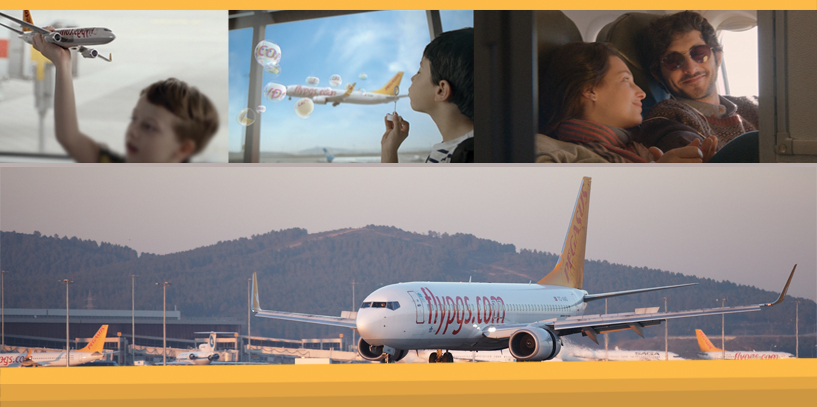 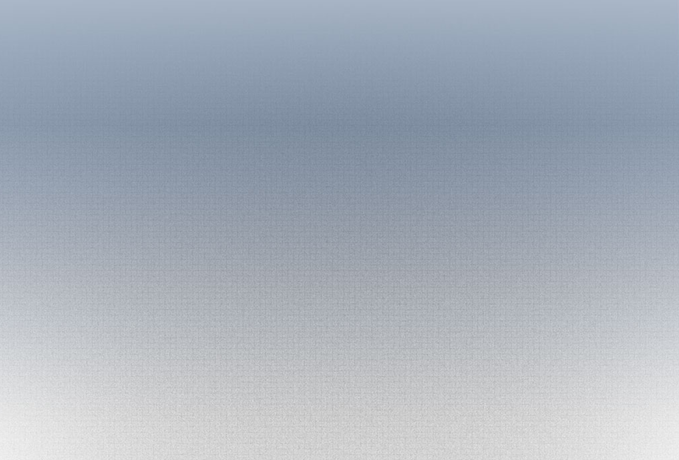 PEGASUS AIRLINES
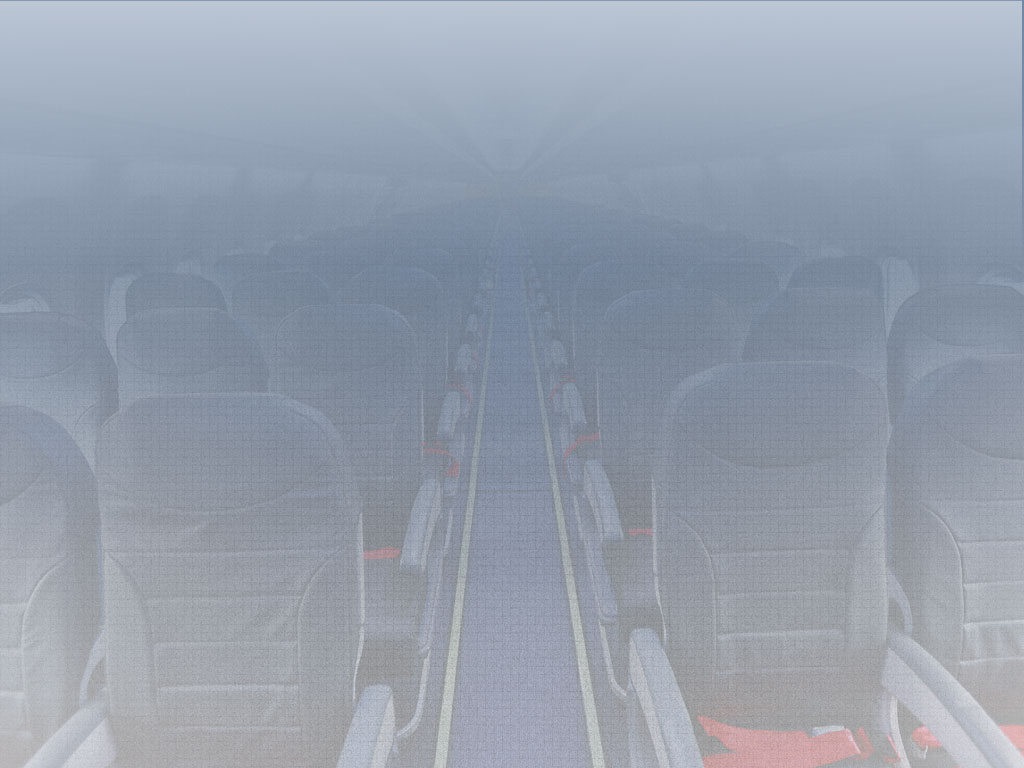 Consumers have benefited…
From the liberalisation of domestic routes in 2003
* 2002 prices listed are the competitor’s prices for the year 2002.
* 2015 ticket prices are the lowest prices listed on www.flypgs.com for October
* The prices on the right hand-side column  have been converted to 2002 prices based on the inflation rates between 2002 and 2014.
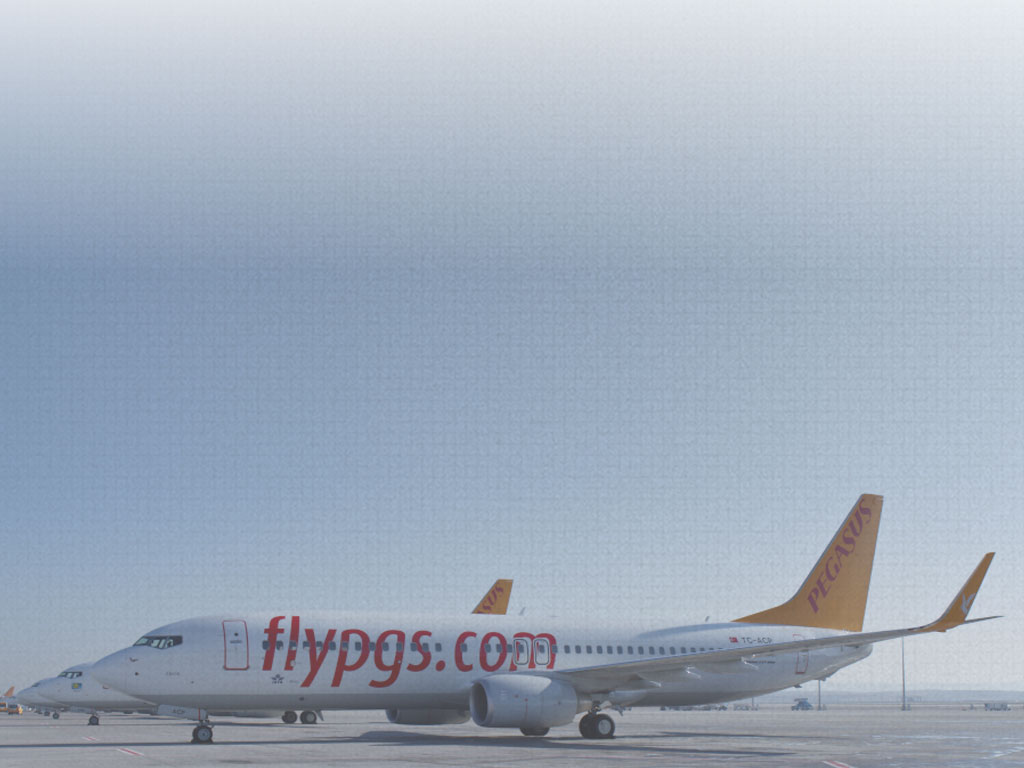 If liberalisation takes place on international routes…
The consumer would benefit again
* 2002 prices listed are the competitor’s prices for the year 2002.
* 2015 ticket prices are the lowest prices listed on www.flypgs.com for October
* The prices on the right hand-side column  have been converted to 2002 prices based on the inflation rates between 2002 and 2014.
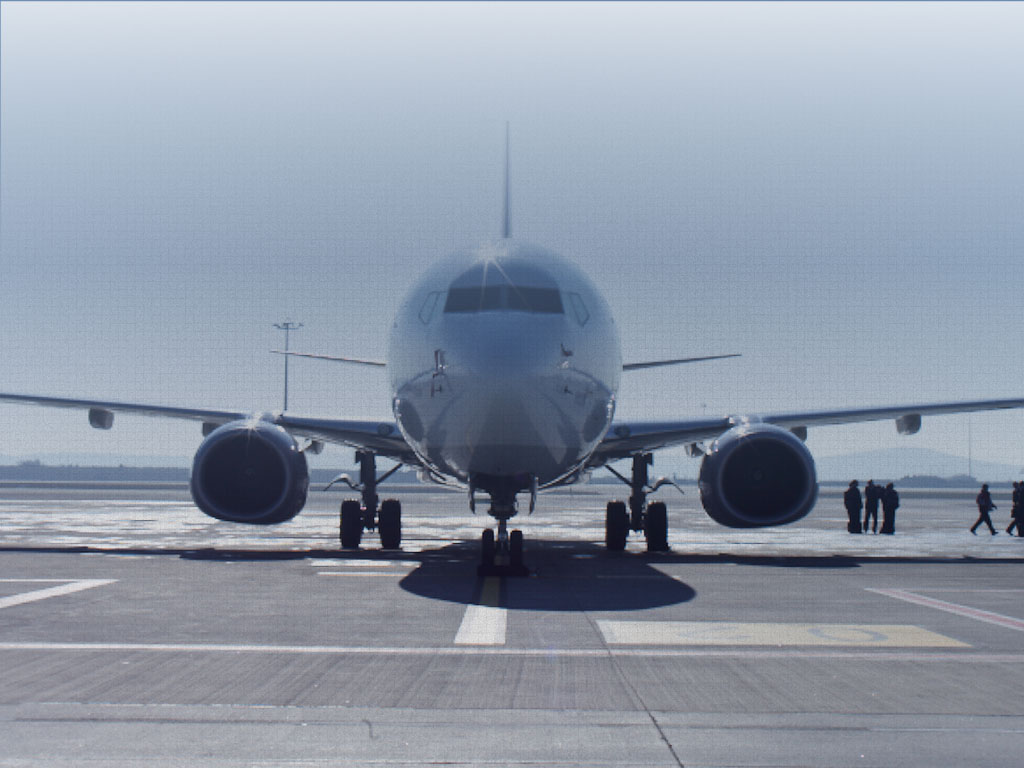 Istanbul - Beirut
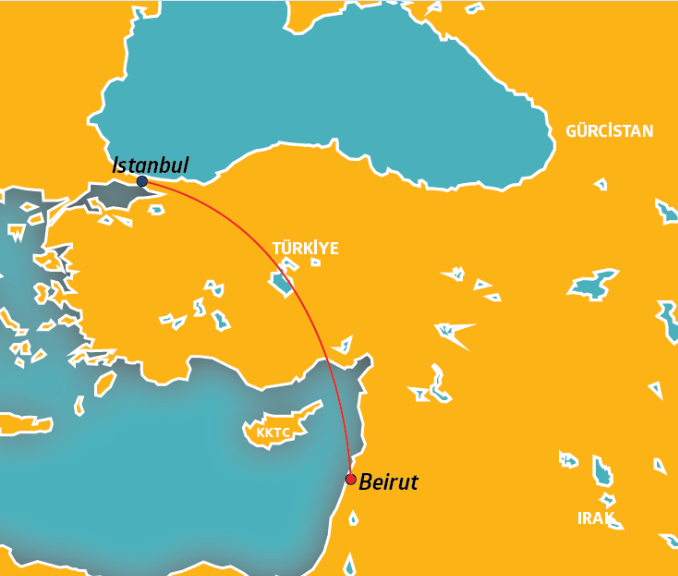 Pegasus Airlines launched Beirut – Istanbul flights
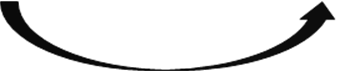 68% increase
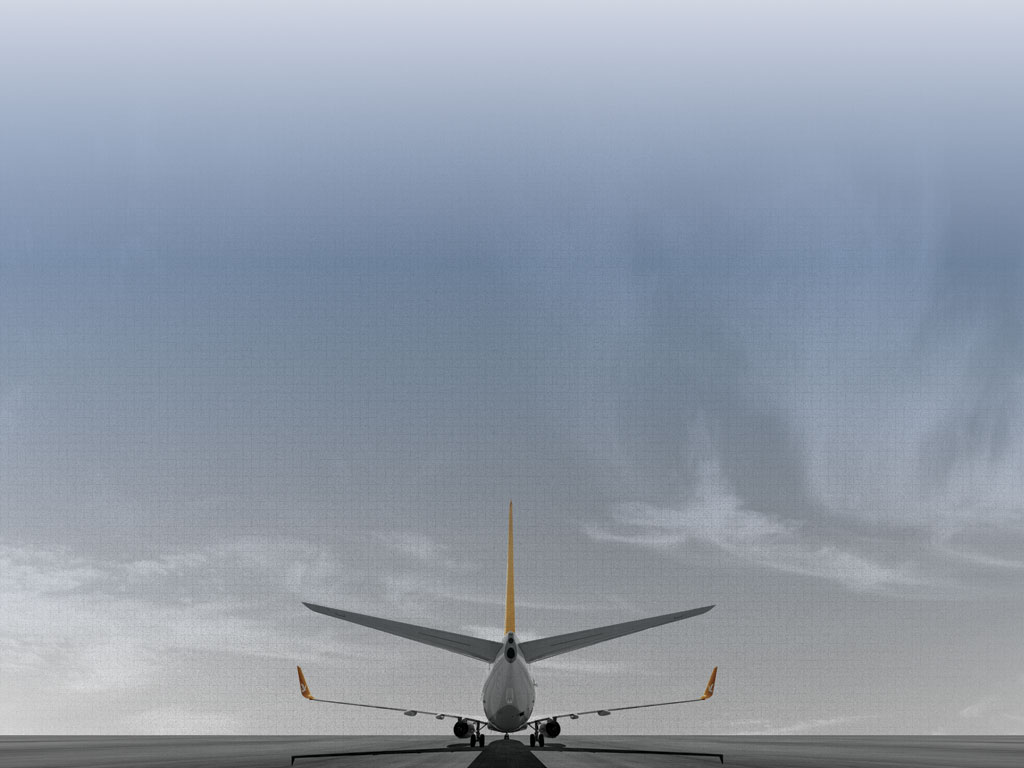 International routes where there is no competition
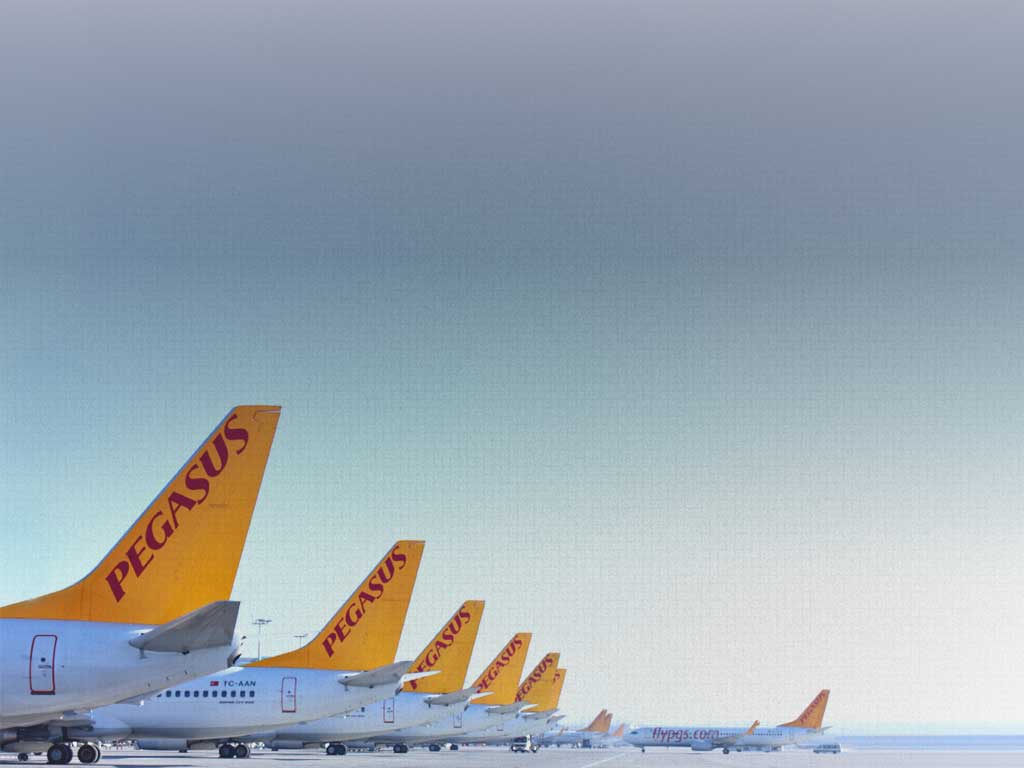 We didn’t start aviation in Turkey, 
but
our region
we transformed it!
Thank you !